IRLDAT: from pilot to service
IRLDAT SAF 
18th  April 2024
IRLDAT team
Agenda
Recap on IRLDAT project
Technical Options
Operations
Towards the definition of a production service
Examples of national service from other countries
How might a national service be funded, cost recovery scenarios
Example financial analysis
Open discussion on business models
Your input on expected demand
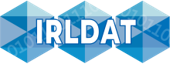 :  National Shared Storage Service
For Active Research Data
Partners: 
HEAnet: co-ordinator
EUDAT: expertise and technology provider
ICHEC, SETU, UCC, UCD: expertise and infrastructure providers

11 Use cases  from:
GeoData
IoT for smart roads
Material sciences
Social Sciences
Humanities
Life Sciences

Wider sector engagement through Stakeholder Advisory Forum
Next meeting April 2024
Contact: Roberto.Sabatino@heanet.ie
Develop and run a pilot. Leverage findings to develop the  specification of a national production-quality and sustainable service.
Phase 1 
Verify services on EUDAT European infrastructure with 2 use cases.
Phase 2
Phase 3
Develop specification for  a national production quality and sustainable service
Onboard pilot users on 
national infrastructure
Design and implement national pilot infrastructure
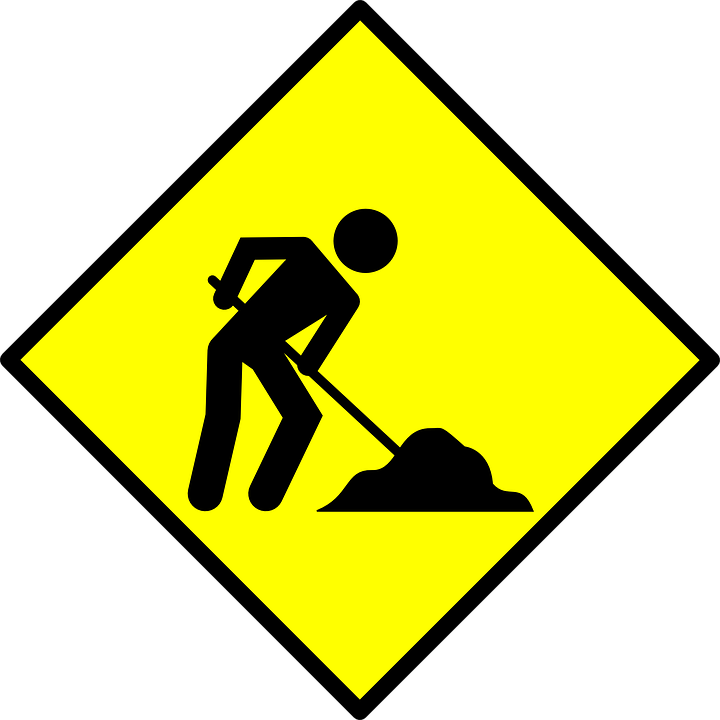 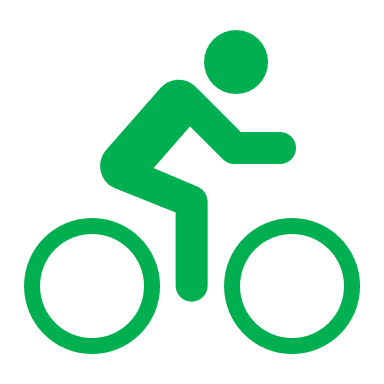 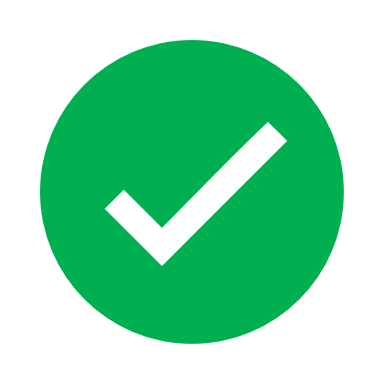 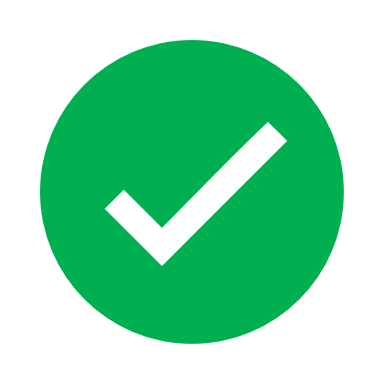 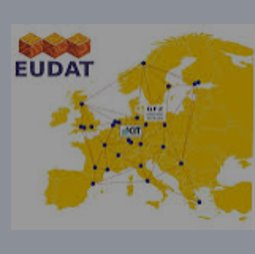 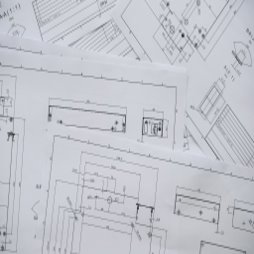 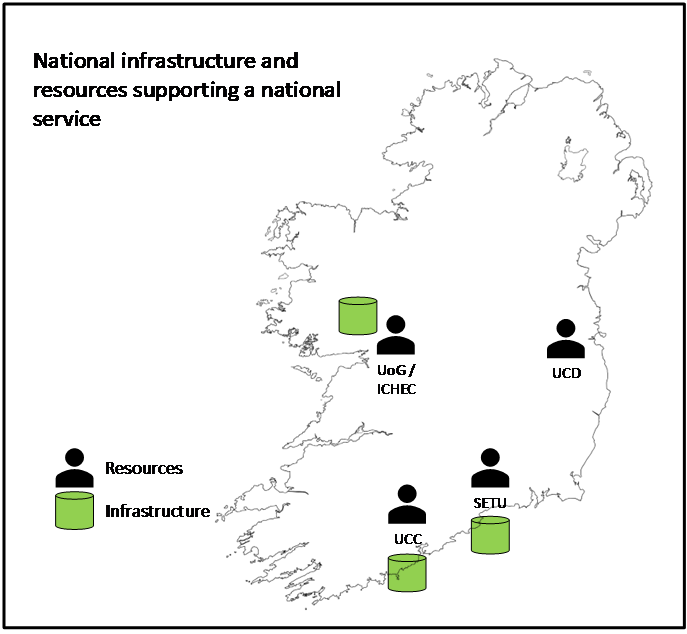 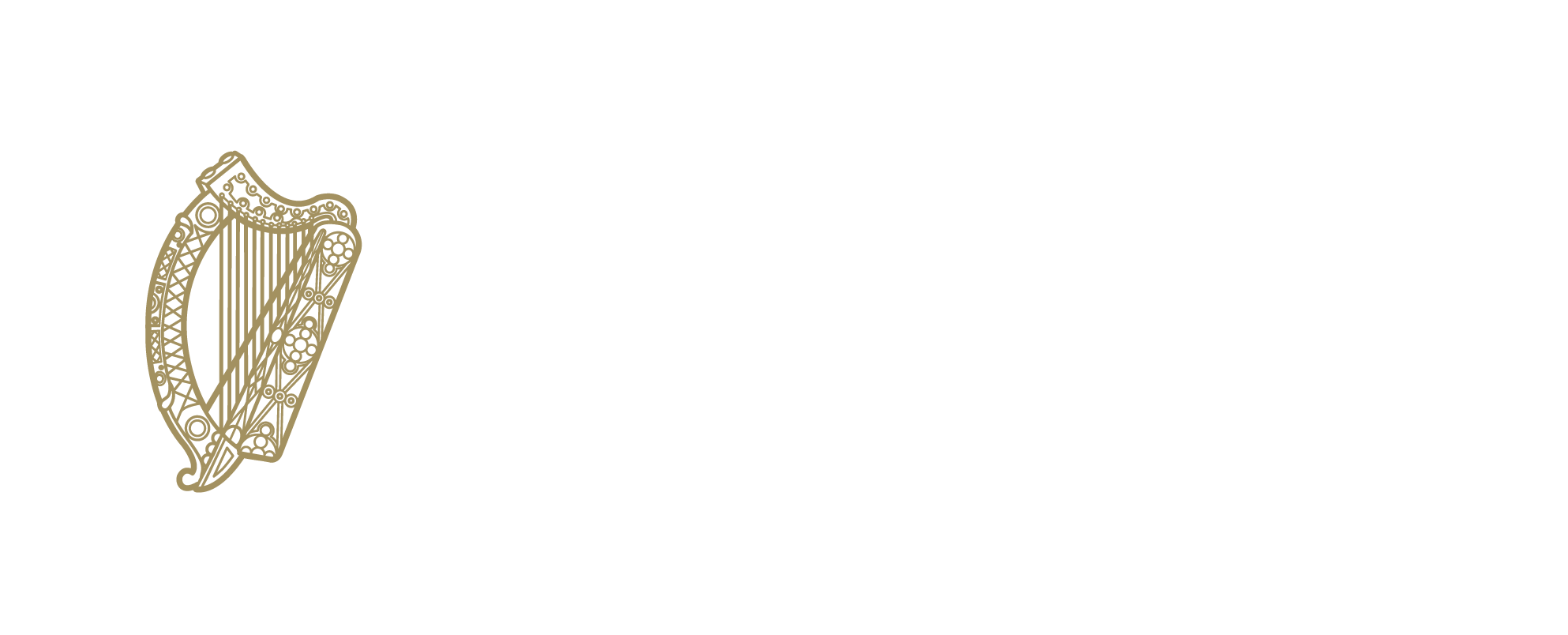 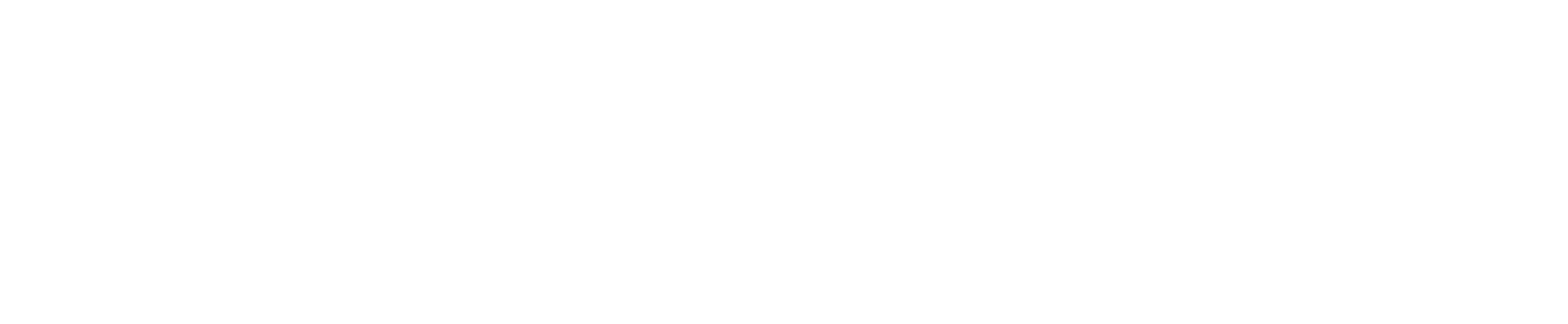 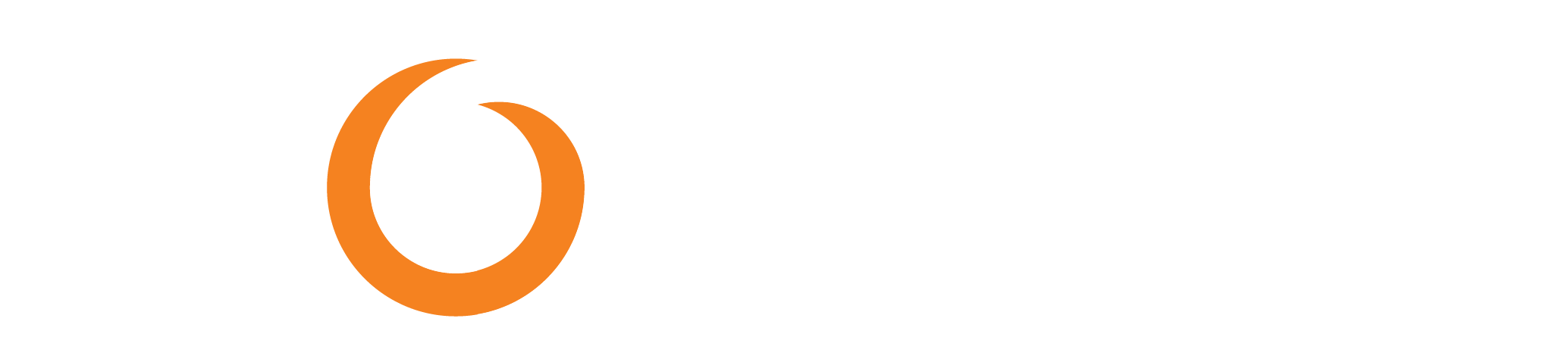 Research Data Life Cycle
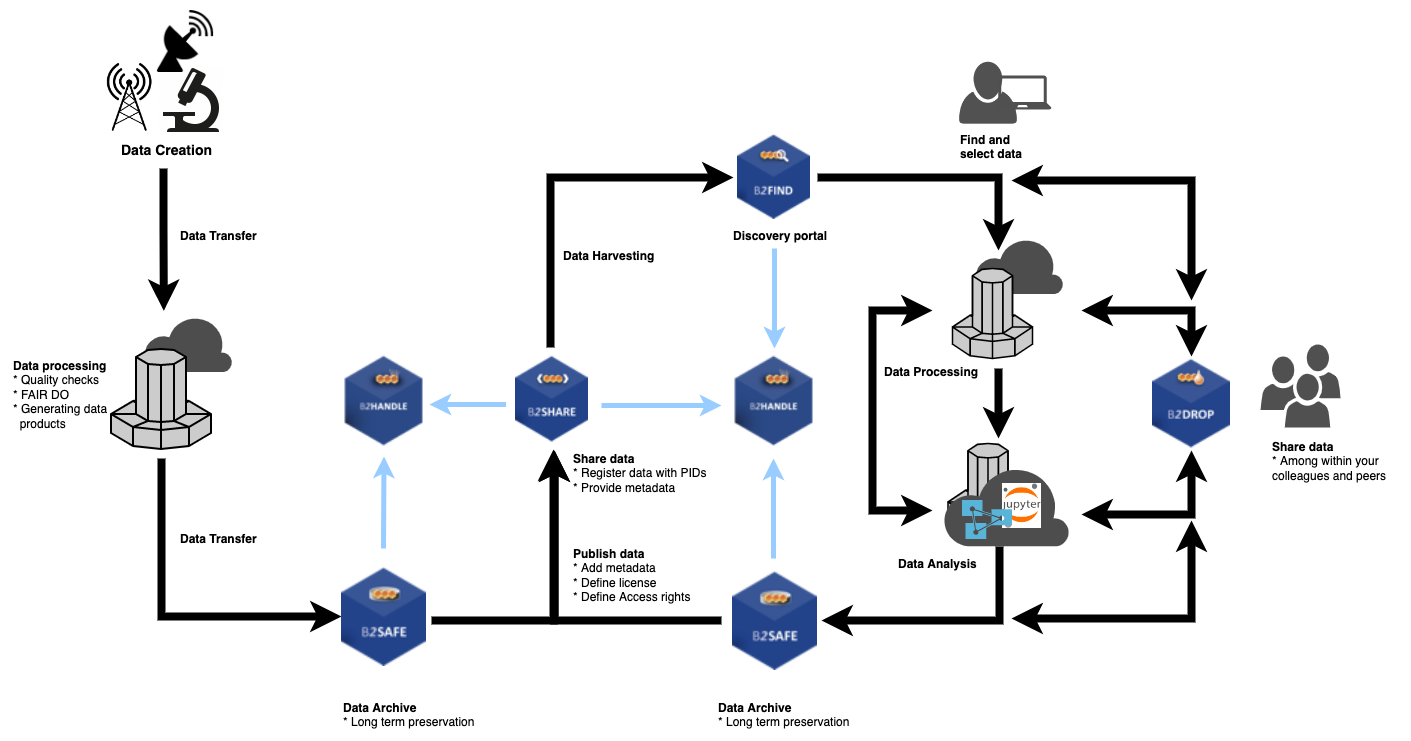 4
Learnings so far from IRLDAT team
Good grasp of what’s involved in deploying and operating nextcloud + B2Drop:
AWS + S3 object storage
Compellent SAN + 2 ESX VMs
Openstack / Ubuntu
Clear on onboarding process
Consensus for 1 national centrally managed instance, unless we buy
Consensus to not have fully funded service, there needs to be a user fee
Local Admin Duties for National Shared Service
User Support Tasks for Local University Administrator
Maintain and monitor ticketing system for user support for their university or institute account on national shared service. Example issue categories and sub-tasks for a local admin regarding user support include:
User Onboarding (telephone and screenshare support with users if possible) Request
User Offboarding Request
Data Syncing Level 1 troubleshooting support (Web, Desktop Client). Level 2 or Level 3 issues depending on support tier model could be escalated to national shared service technical team (Level 2) or service provider technical resources (Level 3)
Handle Training Info Session requests from users
Assist users who may need to open an EUDAT support request for B2ACCESS issue
Ensure user awareness of data storage and retention policy to avoid data loss
Generate report and count of issue types by week/month to ensure a system improvement feedback cycle to infrastructure providers of national shared service
Operations Duties for National Shared Service
User Lifecycle Management
User Invitations for university users onboarding to IRLDAT national shared service
User Group Management in B2ACCESS Authorization and Authentication (AAI) service 
User Shared Folder setup for PIs and Group assignment to root shared folder
User Storage Quota Management
User registration, onboarding technical support if any user registration or sign-in issues
Data syncing technical support for users
User account cleanup in B2ACCESS if user leaves IRLDAT national shared service project
System Management
Software Patching Maintenance, Software Release Version Upgrades (NextCloud)
System Data Storage Management – File system, Database, Backups
System Security Management – Firewalls, OS Security Patches, Software Security Patches
Identity Provider (IDP) integration with B2ACCESS for user single-sign-on (Edugain)
User Onboarding for National Shared Service
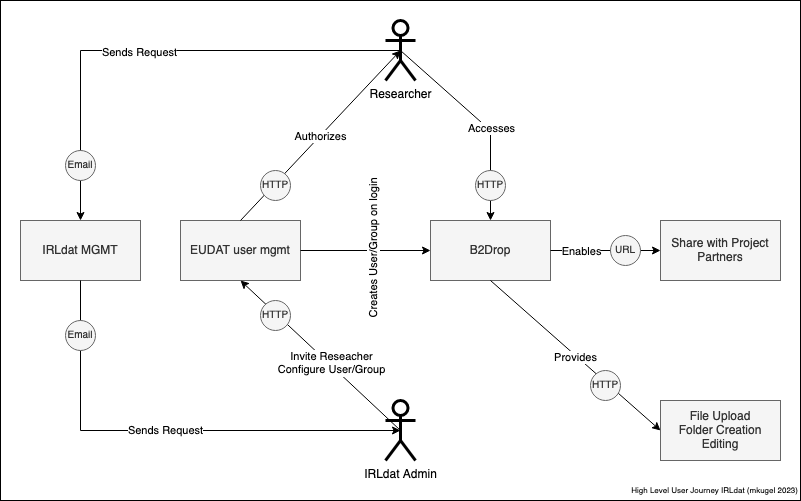 Notes:
IRLDAT admin configures root Shared Folder and assigns one or many Groups in IRLDAT national shared service 
A PI can use Advanced Permission Rules in B2Drop to provide granular sub-folder/project access control (Read, Write, Create, Delete, Share) to individual users or groups – the IRLDAT admin has no need to do any action regarding Advanced Permission Rule access control. The access control at sub-folder level is managed by the PI or use case owner

User Onboarding Journey for IRLDAT national shared service. 
Diagram Author: Michael Kugel
Path towards service definition
Informed by discussions with our Stakeholder Advisory Forum (you!)  and sessions with other NRENs

Full service definition done by October 2024
Includes Build vs Buy analysis
Business and operational model

Decisions made by summer and use the time to October to complete the deliverable
To resolve
Scale of service and demand 

Business / funding model
Learnings from NRENs
Common theme that once the service is stable, limited resources needed to manage central service. 
On top of managing underlying infrastructure

Universities need a local contact

Path towards stable service and scale of service differs
The business modelling
Assumption: Universities buy units 
Currently defined as <10TB, 50 users>

Inputs:
Demand pattern over 5 years based on unit size
Infrastructure and Recurring costs to meet demand pattern (for both “build” and “buy from EUDAT”)
A hypothetical fixed unit charge (currently set at 8k/year)

Outputs:
TCO over 5 years
Unit size cost for full recovery of non-funded costs. Comparison with fixed unit cost
Year-on-year and cumulative cash flow for various cost recovery models
3 Scenarios
Buy from EUDAT: a dedicated instance hosted and managed by EUDAT in Germany.

Build on–prem leveraging existing infrastructure resources, starting small and growing to meet demand.

Build on an IaaS provider, who provide the storage capacity and VMs required for the service
Sizing
A unit is defined as <50 users, 10 TB>
Is this a reasonable definition ?
Per year? Or longer ?

Modelling based on this demand forecast:





Is it a reasonable demand forecast ?
All Numbers Are EstimatesThey are NOT FinalIntended to give a reasonable indication of expected costsStill a Work in Progress
TCO comparison
Cost recovery scenarios
Calculates a Unit Fee to ensure breakeven at 5 years.
How does a Fixed Unit Fee work (P/L) with these models. For example 8k/year.
Full cost recovery – calculated unit cost
Build on-prem - 15.5K
Buy - 15K
Build on IaaS - 11.6K
Recurring Costs (RC) Recovery
Build on-prem – 9.8K
Build on IaaS – 8.6K
Capacity growth recovery
Build on-prem – 4.6K
Build on IaaS - 6.1K
EUDAT – Allocated capacity cost recovery
In this case a unit <50 users, 10TB> costs ~5.2K/year
Spend per year == income per year

With fixed unit cost at 8K…
There is profit per unit
Summary
Qualitative comparison
Dependent on final numbers
Independent of final numbers
Discussion points:
Build vs Buy  : principle rather than costs as shown
Funding model
What is centrally funded and what is paid by users
Charging scheme
Units
Fixed fee, subscription
Expected demand
Thank you
Any questions?